CH 9: Wave Interactions
9.5 – Doppler Effect
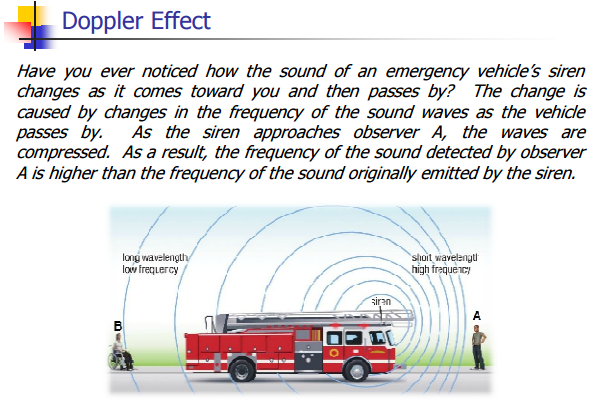 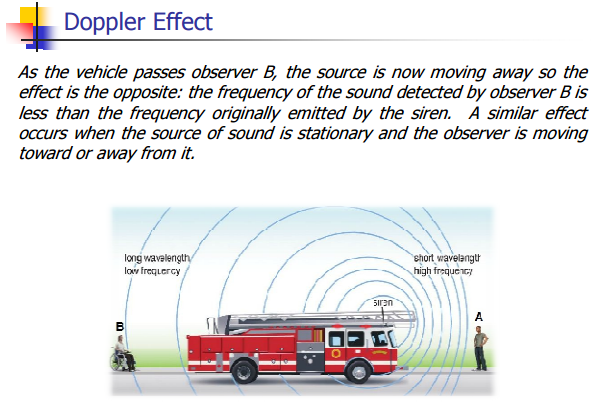 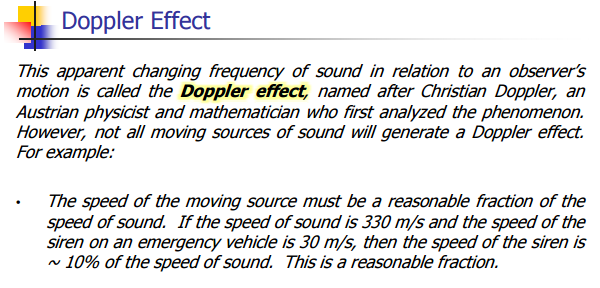 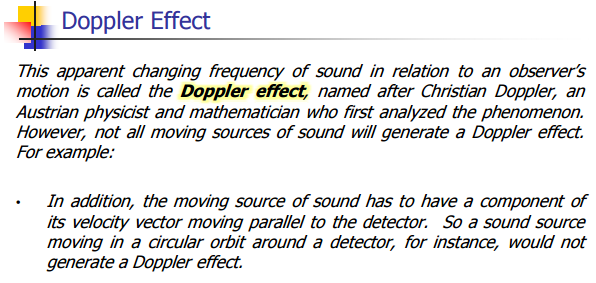 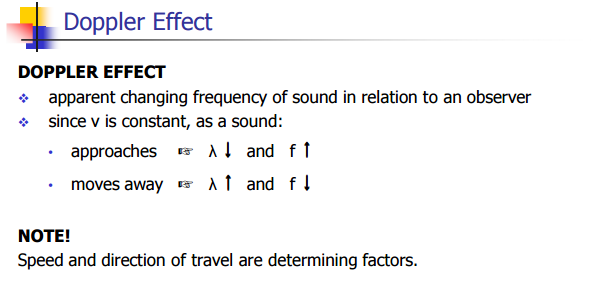 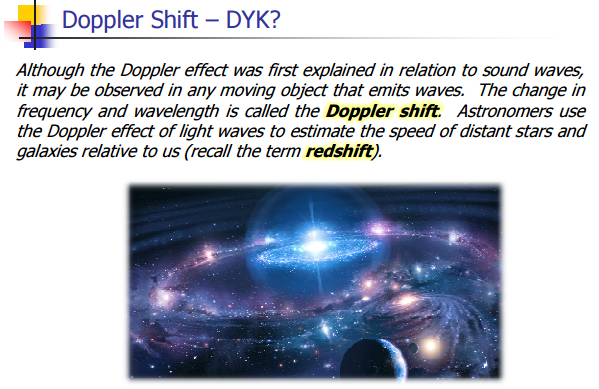 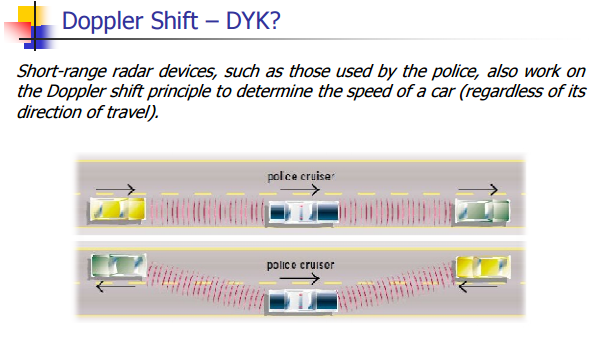 Classwork& Homework